Newspaper Article 
Structure
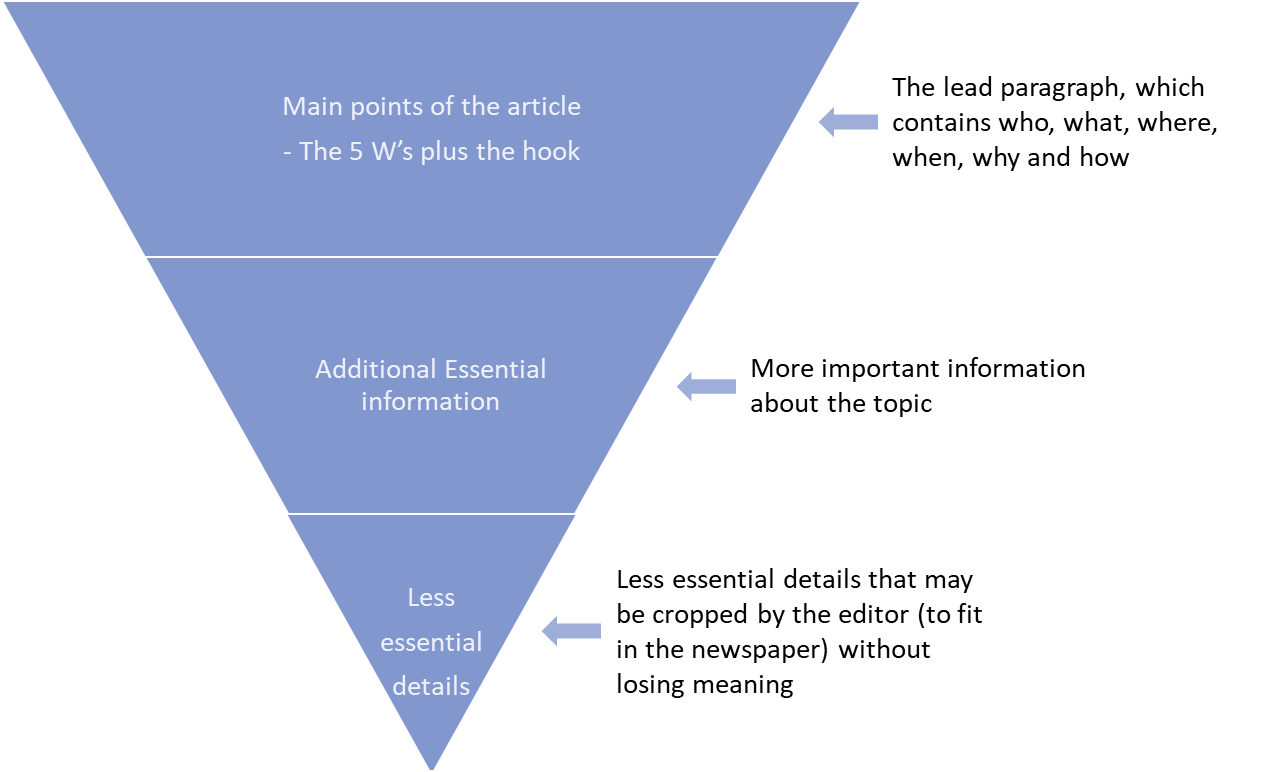 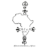 https://www.enchantedlearning.com/newspaper/